Statistická analýza hudebních signálů
MARKÉTA MACHALOVÁ
ŠIMON JELÍNEK
ONDŘEJ HAVELKA
Co jsme vlastně dělali
Výběr 4 až 6 ukázek z žánrů vážná hudba, jazz, house, electrohouse, eurodance, progressive, rock
Charakteristika podle předvídatelnosti
Nalezení předvídatelnosti typické pro určitý žánr
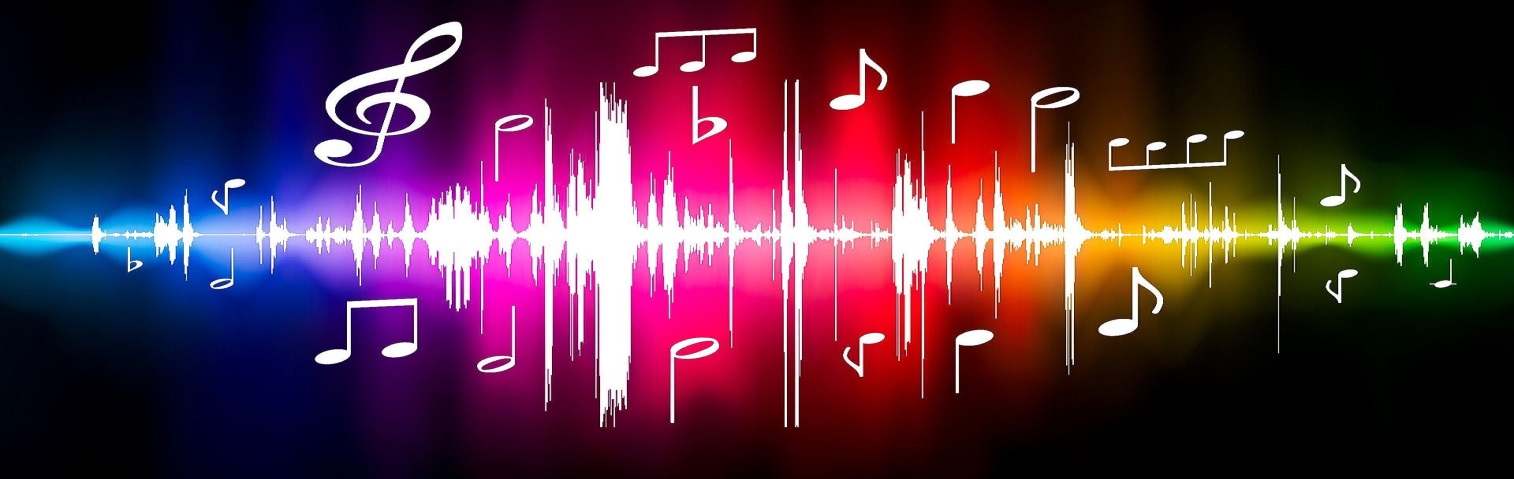 Náplň miniprojektu
Teoretické vysvětlení postupu
Vytvoření jednoduchého skriptu
Zpracování ukázek
Obdivování grafů
Hledání souvislostí mezi ukázkami stejného žánru
Teorie
Spojitý vs. diskrétní signál
Vzorkovací vs. maximální frekvence
Hausdorffovy vs. topologické dimenze
Gaussův šum vs. zvukový signál
Metoda průchodů nulou
Hurstův exponent
Z diskrétního signálu vytvoříme spojitý
Pravděpodobnost protnutí osy x v souboru vzorků
Magický vzorec
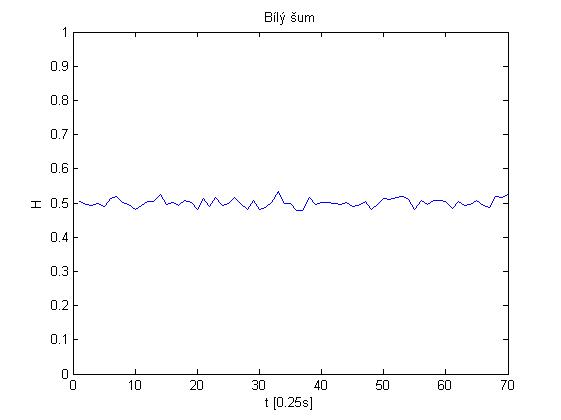 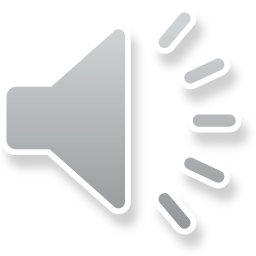 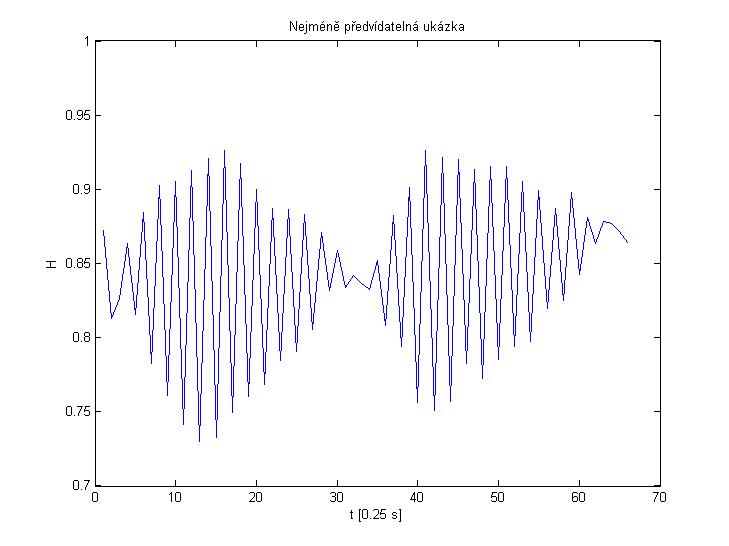 Sunshine– D. Guetta ft. Avicii
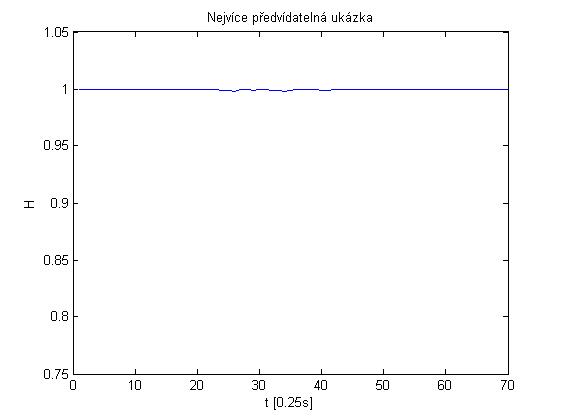 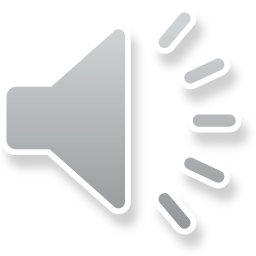 Dívka s vlasy jako len- C. Debussy
Výsledek práce
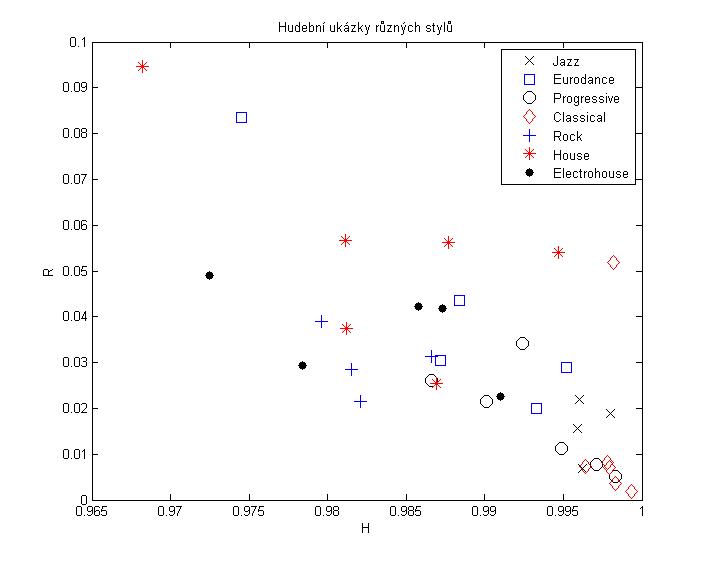 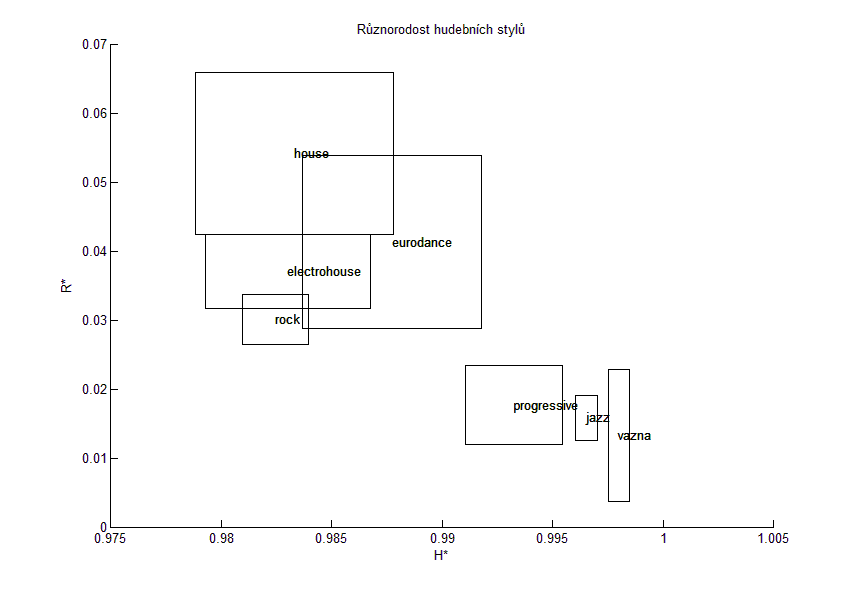 Závěr
Žánry se odlišují
Vážná hudba je podle naší metody nejméně různorodá
Při využití syntetických zvuků se předvídatelnost snižuje
Využití: vyhledávání skladeb stejného žánru, odhalení syntetických padělků
Děkujeme vám za pozornost!